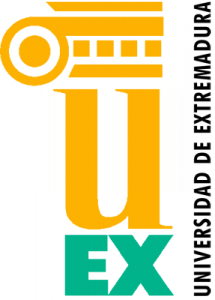 Como usar documentos científicos (1ª parte)
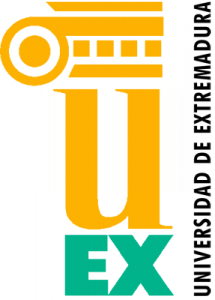 Contenido
INTRODUCIÓN DEL TEMA A TRATAR
 Los documentos científicos y las referencias.
TIPOS DE DOCUMENTOS CIENTÍFICOS
Se tratarán los tipos de documentos científicos existentes:
Manuales, tratados, obras de consulta
Monografías científicas
Obras colectivas, compilaciones
Publicaciones de congresos y reuniones científicas
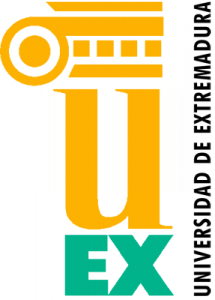 Los documentos científicos y las referencias
1
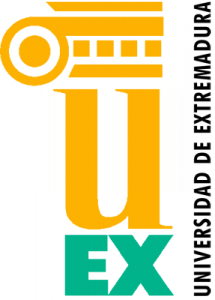 Los documentos científicos y las referencias
Documentos científicos
Son el soporte fundamental del conocimiento fiable, acreditado y reconocido
Los encontramos en las bibliografías de las asignaturas
Pueden ser de diversos tipos
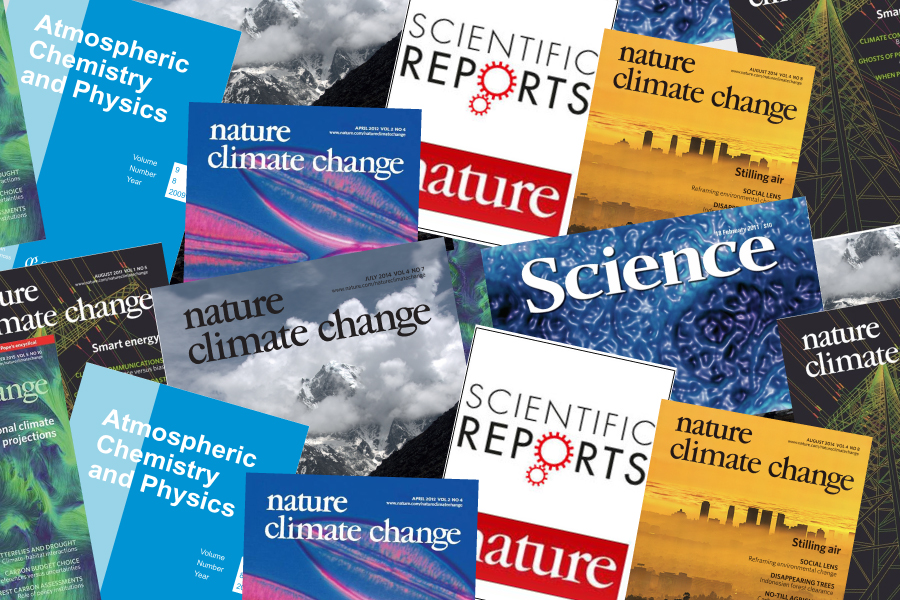 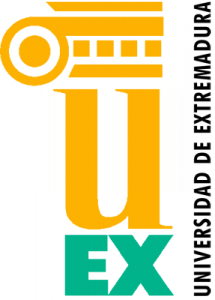 Los documentos científicos y las referencias
Referencias
Sirven para identificar, describir y representar los documentos científicos
Posee una descripción breve y estructurada con los datos necesarios para identificar un documento, o localizarlo
Pueden redactarse de muchas maneras, dependiendo del tipo de documento que describan
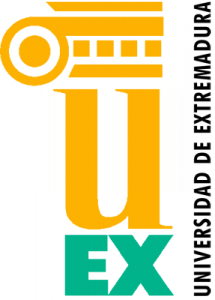 Los documentos científicos y las referencias
Referencias
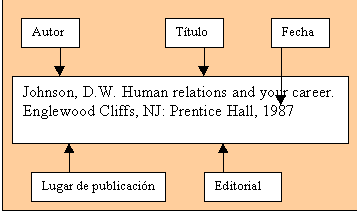 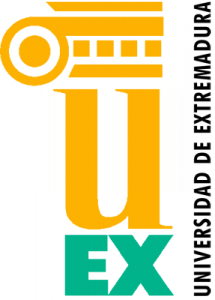 Tipos de documentos científicos
2
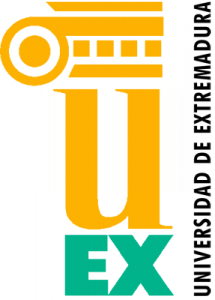 Manuales, tratados y obras de consulta
2,1
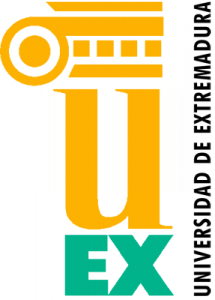 Manuales, tratados y obras de consulta
Se identifican
Resultan de reunir
Descubrimientos 
y avances
Código
ISBN
Aspecto
Todos ellos
Sintetizan el conocimiento consolidado
Formato digital
o
Formato impreso
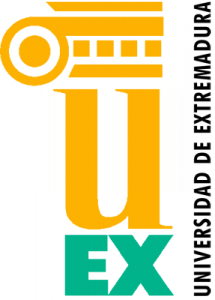 Manuales, tratados y obras de consulta
Obras de gran
volumen
Importantes para
Fuentes fiables
Conocimiento
Ofrecen
Tareas de
aprendizaje
Visión sistemática y global
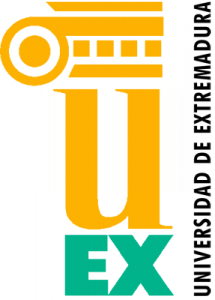 Monografías científicas
2,2
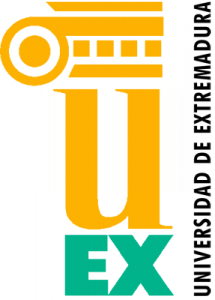 Monografías científicas
Documentos
especializados
en un tema
Resultados de
Aspecto
En papel
o digital
Pretenden
Investigación original
1 o varios
autores
Crear nuevo conocimiento
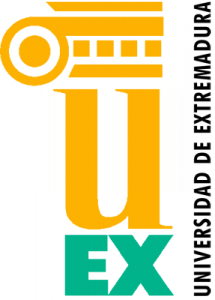 Obras colectivas, compilaciones
2,3
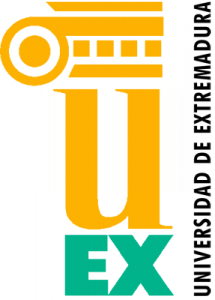 Obras colectivas, compilaciones
Son documentos compuestos
De igual aspecto
Monografías
científicas
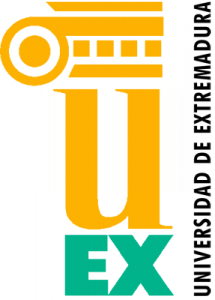 Obras colectivas, compilaciones
Existe una
Reflejan
A doble nivel
Dirección editorial
Avance del conocimiento
Documento-fuente
Coordina
Autores
Documento-parte
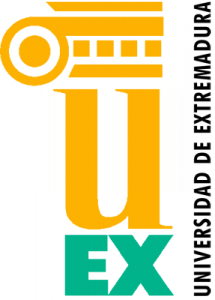 Obras colectivas, compilaciones
Tema
común
Contribuciones
Autores
Enciclopedias
Capítulos diferenciados
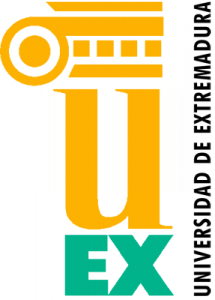 Publicaciones de congresos y reuniones científicas
2,4
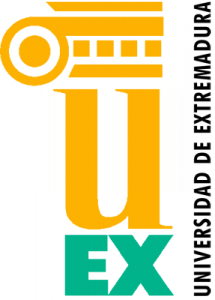 Publicaciones de congresos y reuniones científicas
Son documentos compuestos
Producidos en
Reuniones
científicas
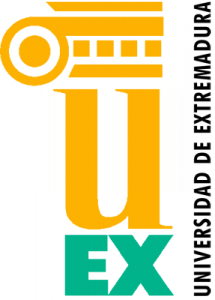 Publicaciones de congresos y reuniones científicas
Reuniones científicas
Congresos
Foros
Simposios
Conferencias
Seminarios
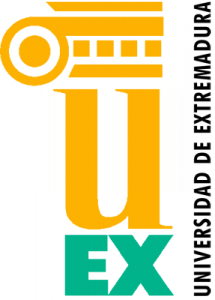 Publicaciones de congresos y reuniones científicas
Novedades y avances
Reuniones científicas
Comunicaciones o papers
Documentación especializada
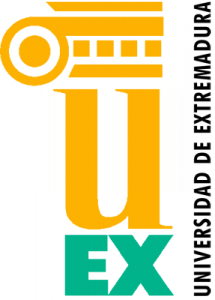 Publicaciones de congresos y reuniones científicas
Congresos
Documento-fuente
Reuniones científicas
Documentos a doble nivel
Comunicaciones o papers
Documento-parte
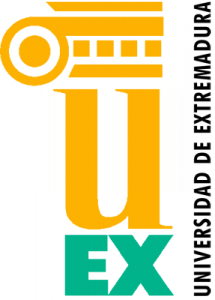 Thanks!
Any questions ?